«Использование современных 
 методов и технологий 
в  рамках  реализации ФГОС"
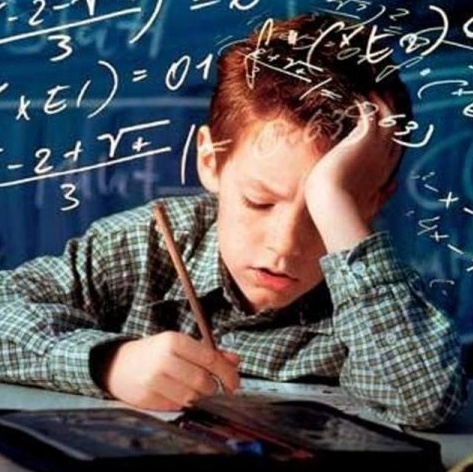 из опыта работы
учителя начальных классов
МБОУСОШ  № 28
Зареченского района
г. Тулы
Рудневой С.В.
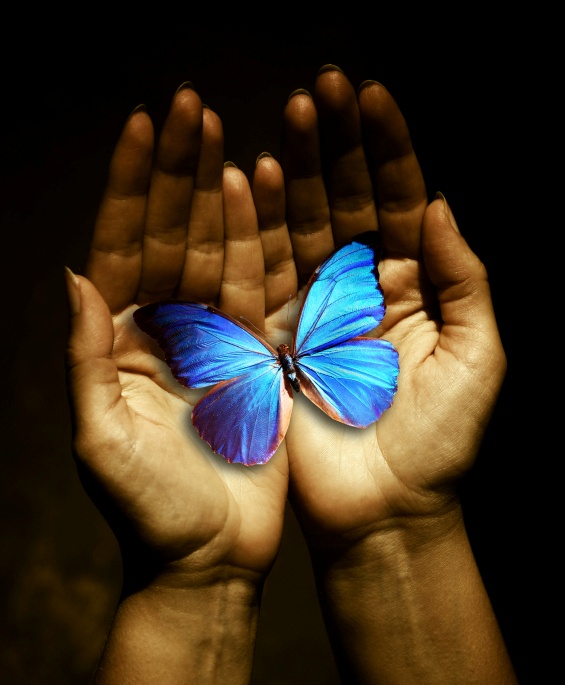 Всё   в   твоих   руках
Виды уроков,
предусмотренные ФГОС:
Индуктор
1
Структура  
 « мастерской »
Индуктор
1
«Самоконструкция»
2
3
Столкновение с проблемой
Структура  
 « мастерской »
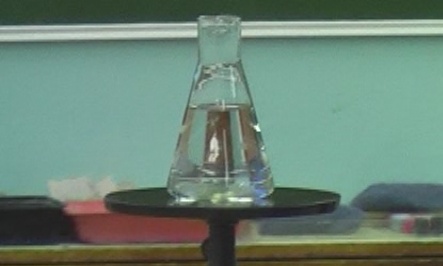 Индуктор
1
«Самоконструкция»
2
3
Столкновение с проблемой
Структура  
 « мастерской »
4
Выдвижение рабочей гипотезы
Исследование через призму гипотезы
5
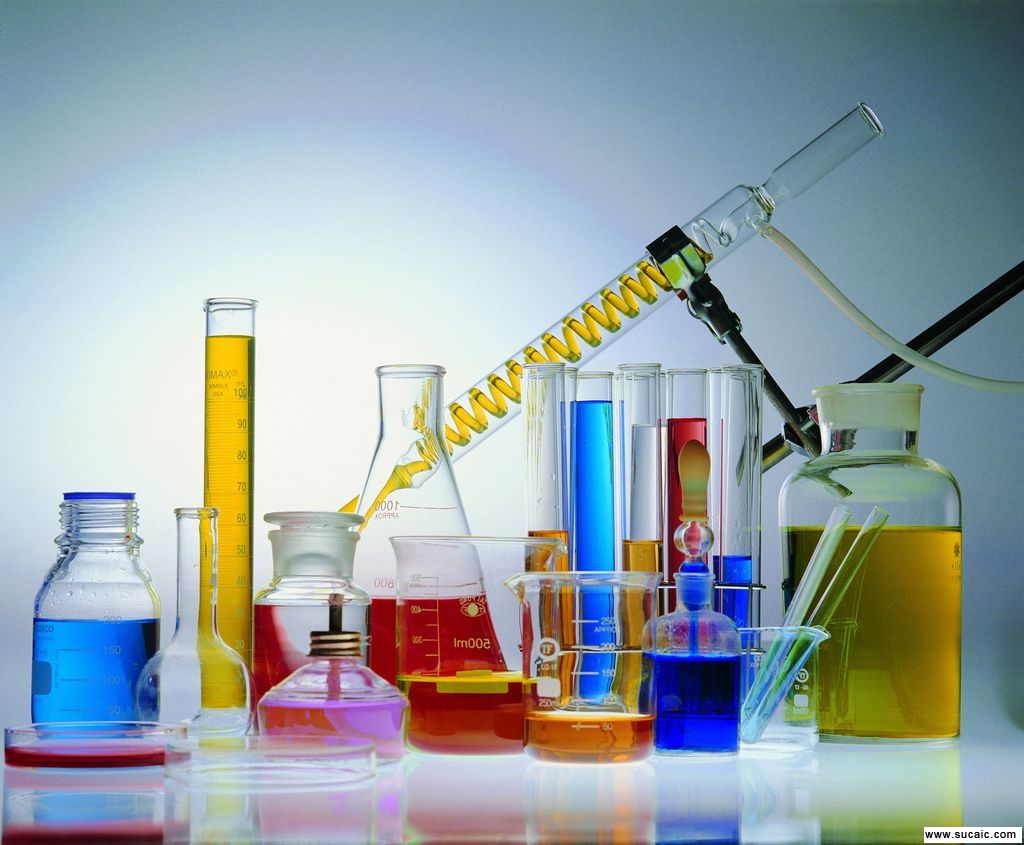 Научная 
лаборатория
Индуктор
1
«Самоконструкция»
2
3
Столкновение с проблемой
Структура  
 « мастерской »
4
Выдвижение рабочей гипотезы
Исследование через призму гипотезы
5
Подтверждение  гипотезы
6
Индуктор
1
«Самоконструкция»
2
3
Столкновение с проблемой
Структура  
 « мастерской »
4
Выдвижение рабочей гипотезы
Исследование через призму гипотезы
5
Подтверждение  гипотезы
6
7
Рефлексия
« Настоящий  учитель  тот, 
кто  способен  спуститься
 с  высот  своих  знаний
до  незнания  ученика
и  вместе с  ним 
 совершить восхождение »